ਸਾਬਣ
Created by: Amanpreet Kamal
Image: Creazilla
[Speaker Notes: Image: https://creazilla.com/nodes/7771617-children-wash-hands-clipart]
Youtube link: https://www.youtube.com/watch?v=qIkPeBoPKhE
[Speaker Notes: Students watch the video and practice singing the words in the poem.]
ਸਾਬਣ
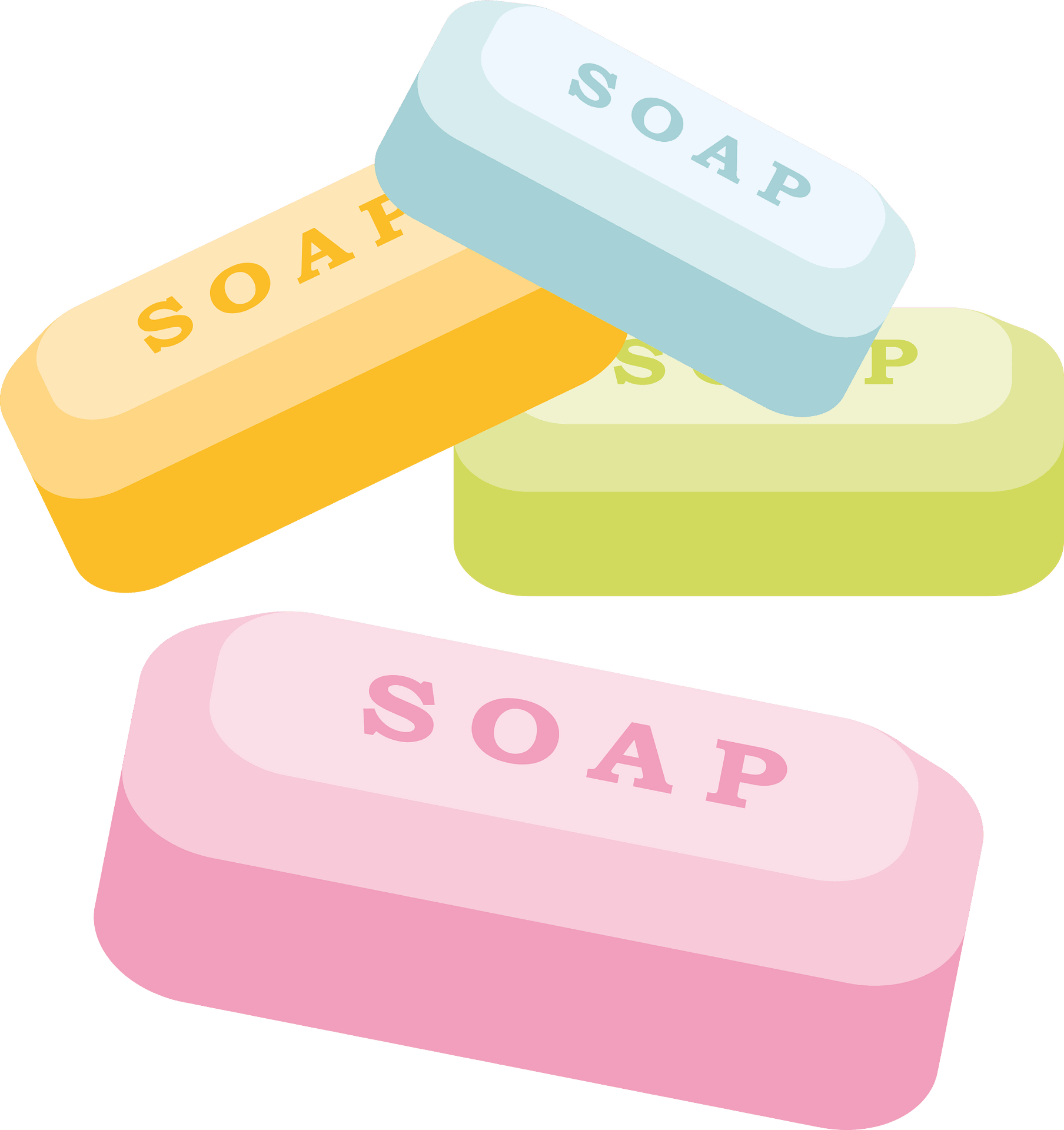 ਸਾਬਣ ਵੀਰੇ ਹੱਥ ਮਿਲਾ
ਸਾਡੇ ਕੋਲੋਂ ਦੂਰ ਨਾ ਜਾਹ

ਸਾਬਣ ਵੀਰੇ ਹੱਥ ਮਿਲਾ
ਸਾਡੇ ਕੋਲੋਂ ਦੂਰ ਨਾ ਜਾਹ

ਸਾਨੂੰ ਸੋਹਣਾ ਸਾਫ਼ ਬਣਾ
ਸਾਡੀ ਮੈਲ ਦੂਰ ਭਜਾ

ਸਾਨੂੰ ਸੋਹਣਾ ਸਾਫ਼ ਬਣਾ
ਸਾਡੀ ਮੈਲ ਦੂਰ ਭਜਾ
Image: Creazilla
[Speaker Notes: Students practice reading the poem in Punjabi
https://www.youtube.com/watch?v=qIkPeBoPKhE
Image - https://creazilla.com/nodes/7815637-soap-detergent-clipart?tag_id=2875]
ਸ਼ਬਦਾਵਲੀ Vocabulary
[Speaker Notes: Students learn the meaning of these words.]
ਸਾਬਣ
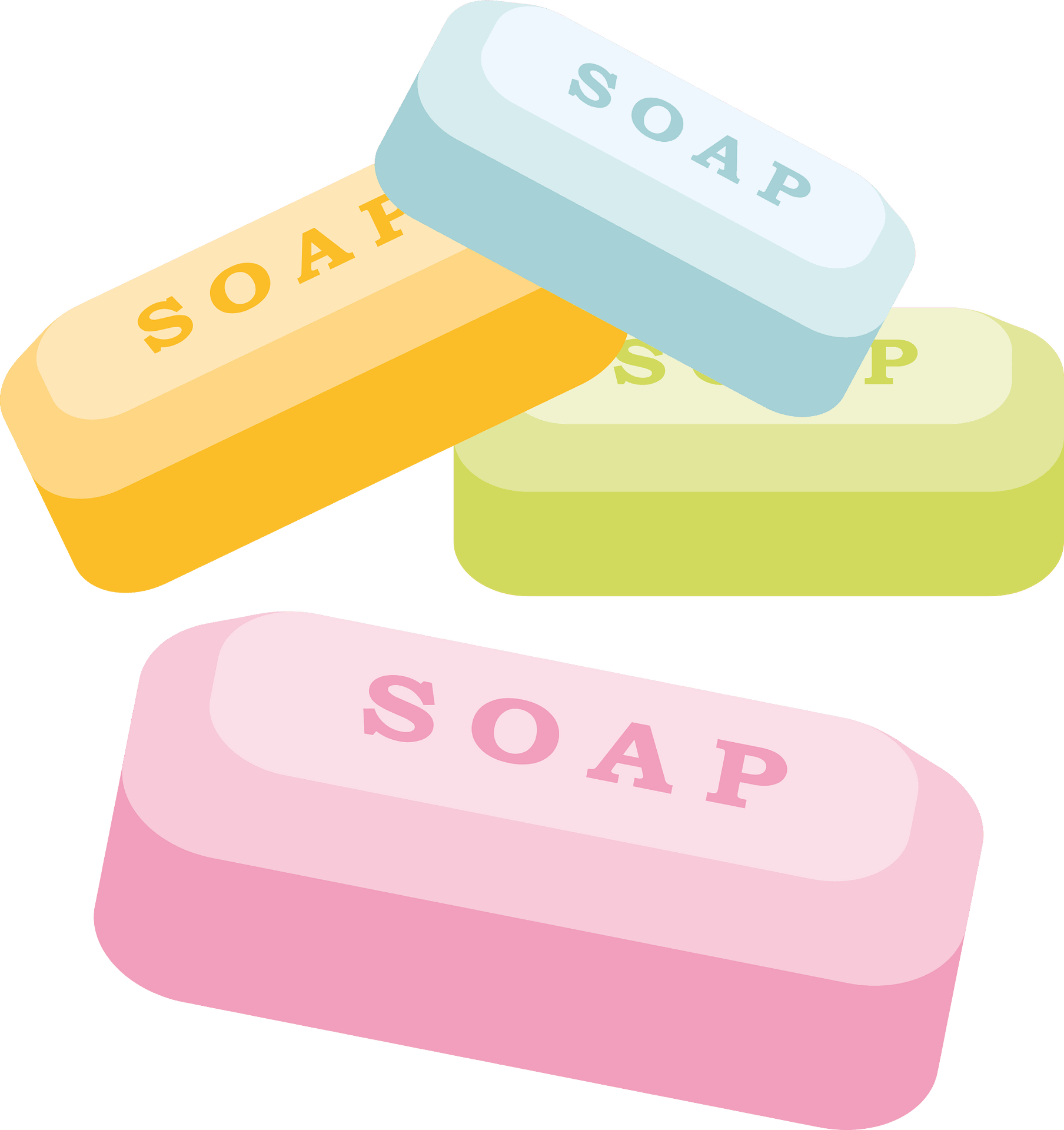 ਸਾਬਣ ਵੀਰੇ ਹੱਥ ਮਿਲਾ
ਸਾਡੇ ਕੋਲੋਂ ਦੂਰ ਨਾ ਜਾਹ

ਸਾਬਣ ਵੀਰੇ ਹੱਥ ਮਿਲਾ
ਸਾਡੇ ਕੋਲੋਂ ਦੂਰ ਨਾ ਜਾਹ

ਸਾਨੂੰ ਸੋਹਣਾ ਸਾਫ਼ ਬਣਾ
ਸਾਡੀ ਮੈਲ ਦੂਰ ਭਜਾ

ਸਾਨੂੰ ਸੋਹਣਾ ਸਾਫ਼ ਬਣਾ
ਸਾਡੀ ਮੈਲ ਦੂਰ ਭਜਾ
1
2
3
4
Image: Creazilla
[Speaker Notes: Students fill in the blanks
https://www.youtube.com/watch?v=qIkPeBoPKhE
Image - https://creazilla.com/nodes/7815637-soap-detergent-clipart?tag_id=2875]
DISCUSSION
ਆਪਣੇ ਹੱਥਾਂ ਨੂੰ ਨਿਯਮਿਤ ਤੌਰ 'ਤੇ ਸਾਬਣ ਨਾਲ ਧੋਣਾ ਚੰਗੀ ਆਦਤ ਹੈ।It’s a good habit to wash your hands with soap regularly.
[Speaker Notes: Have a class discussion about good habits and hygiene.]